Who Invented the Airplane? Cornell University in the Social Network of Early Aviation
Did the Wright Brothers really invent the airplane?
Could the birthplace of US aviation actually be in Hammondsport NY?
AIAA is proud to host Professor Francis Moon, ASME 2011 Engineer-Historian Awardee and author of "Social Networks in the History of Innovation and Inventions," in a discussion of the role Cornell played in the networks of inventors, engineers, and scientists who contributed to the birth of the world's first flying machines.
Feb. 13, 2014 4:30-5:30PM
PHL 101
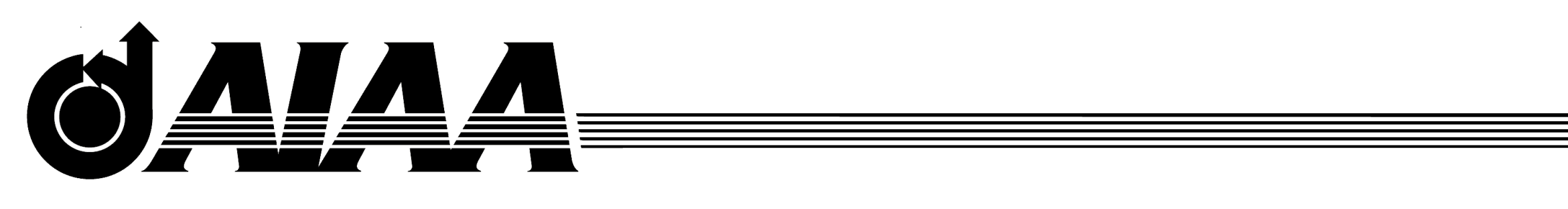 Questions or concerns? Contact cornellaiaa@gmail.com